QUIN TEMPS FARÀ AQUEST HIVERN?
Isadora Jiménez
Martí Badal
Matí de la recerca 2018 - INS Joan Salvat Papasseit
28/09/2018
ES POT PREDIR EL FUTUR?
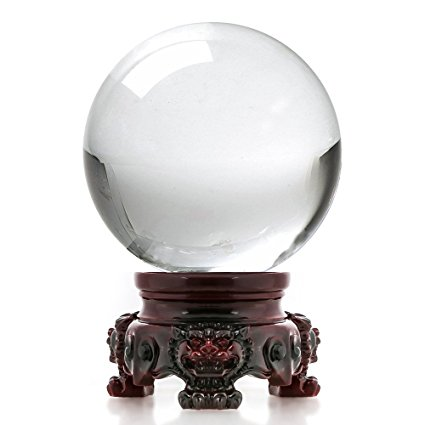 D’AQUÍ A 5 MINUTS SERAN LES T+5’








EL PAS DEL TEMPS
AVUI FARAN “EL GRAN GATSBY” A TV3








LA PROGRAMACIÓ
3 ALUMNES NO SUPEREN CMC AL JUNY








ESTADÍSTICA ANUAL
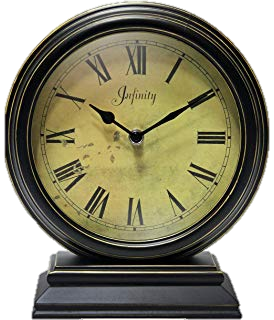 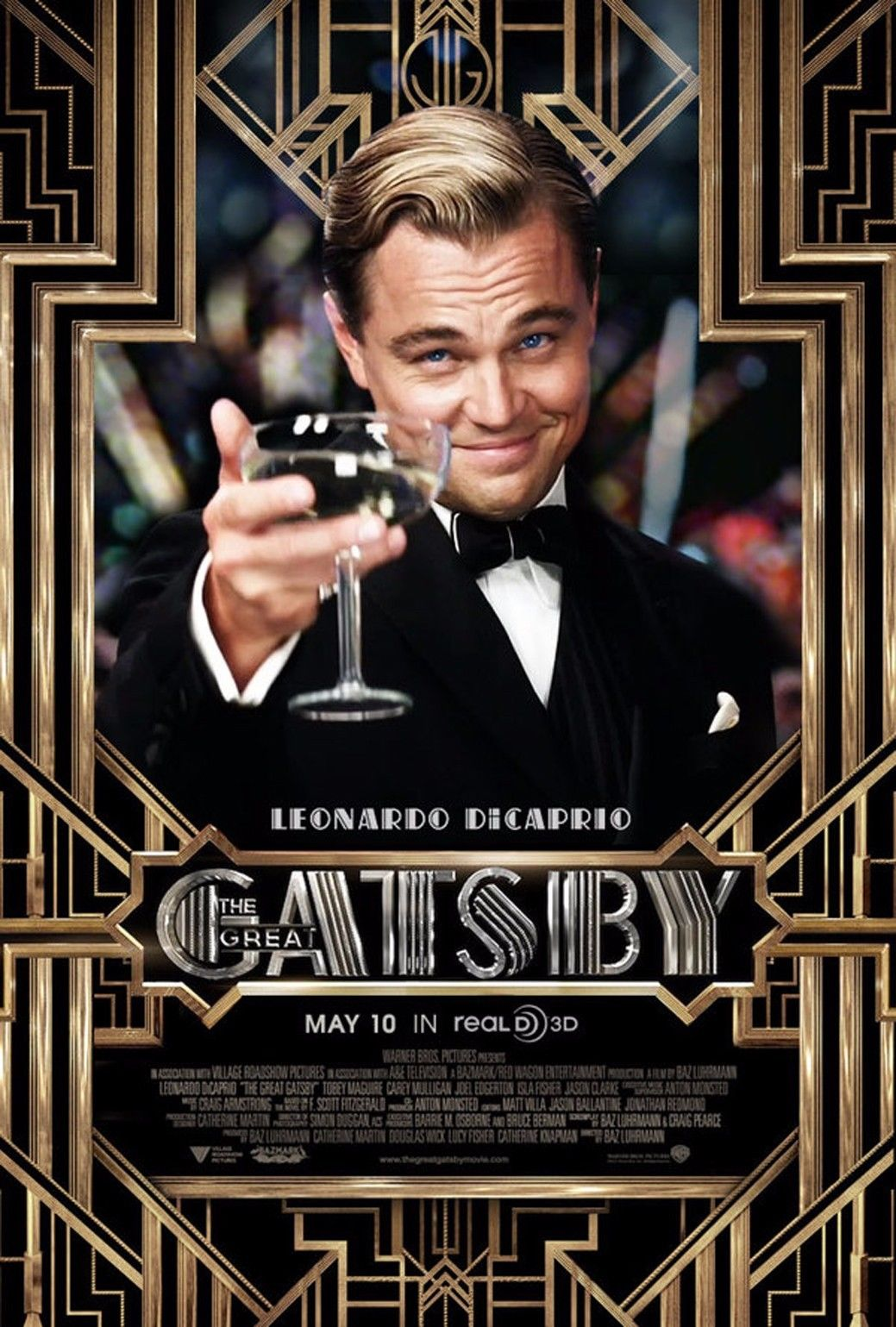 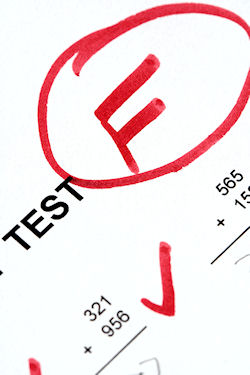 ELEMENTS DE PREDICTIBILITAT
AQUEST MIGDIA FARÀ SOL








CONDICIONS ACTUALS
PLOURÀ EL PROPER CAP DE SETMANA








PREDICCIÓ DEL MOVIMENT DE LES MASSES D’AIRE ACTUALS
L’HIVERN SERÀ MÉS CÀLID DEL NORMAL








CONEIXEMENT DELS PATRONS CLIMÀTICS I LA SEVA VARIACIÓ
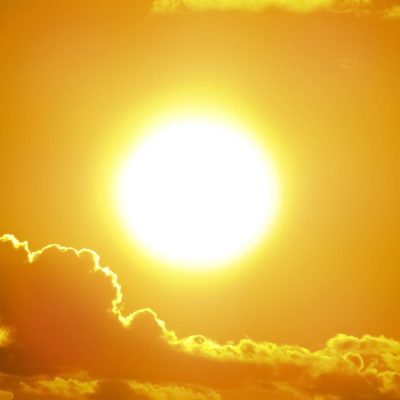 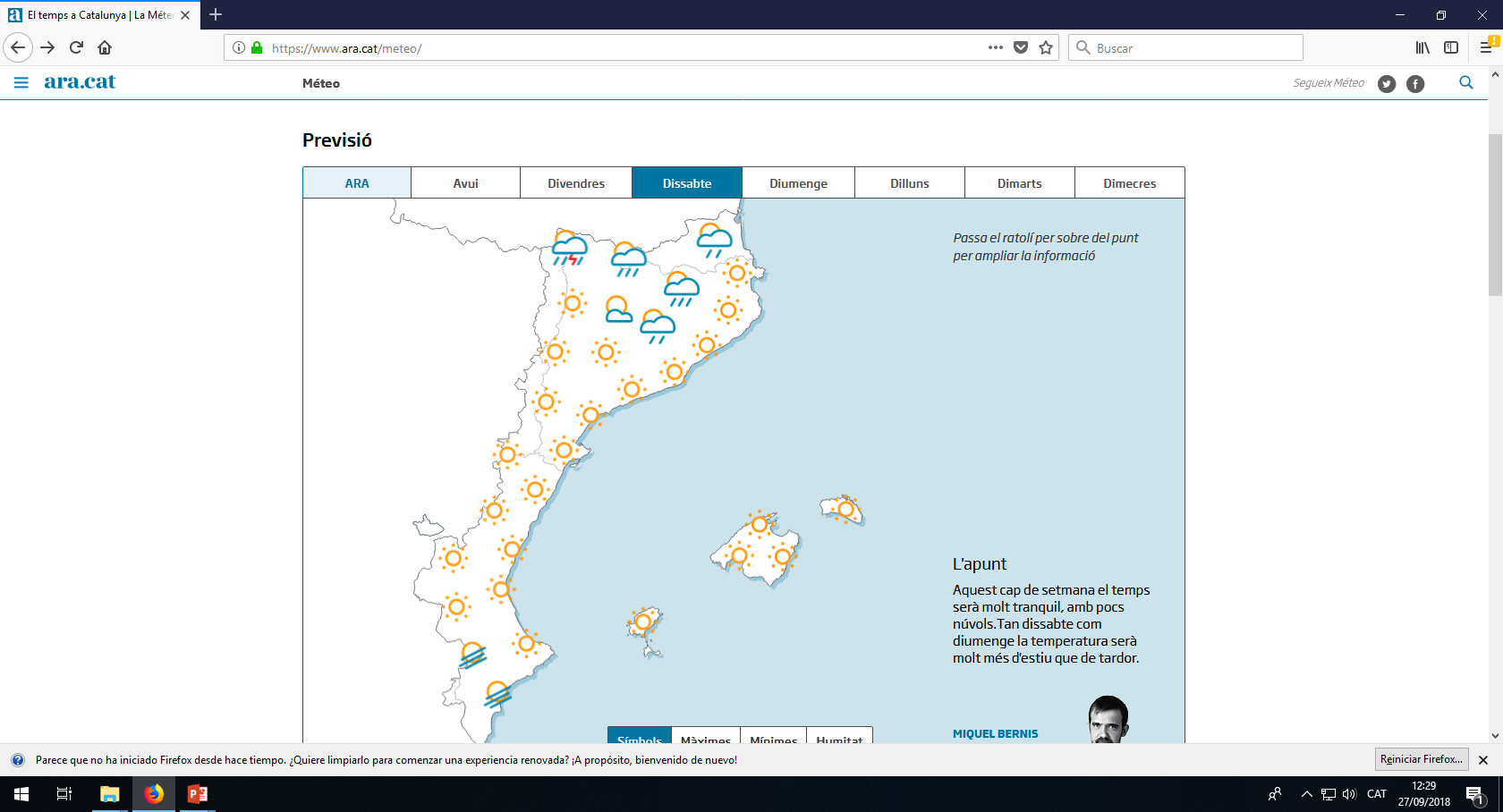 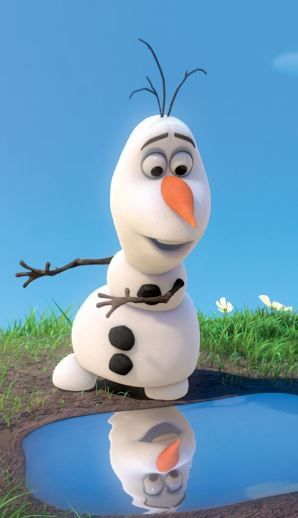 ELEMENTS DE PREDICTIBILITAT
EL TEMPS (METEO) I EL CLIMA NO SÓN GENS EL MATEIX
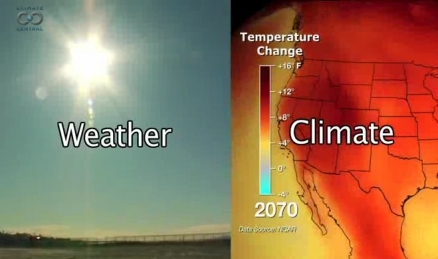 CONDICIONS ATOMOSFÈRIQUES ACTUALS I A CURT TERMINI
CONDICIONS DOMINANTS DEL TEMPS A LLARG TERMINI SOBRE UNA REGIÓ
SISTEMA ATMOSFÈRIC = CAÒTIC
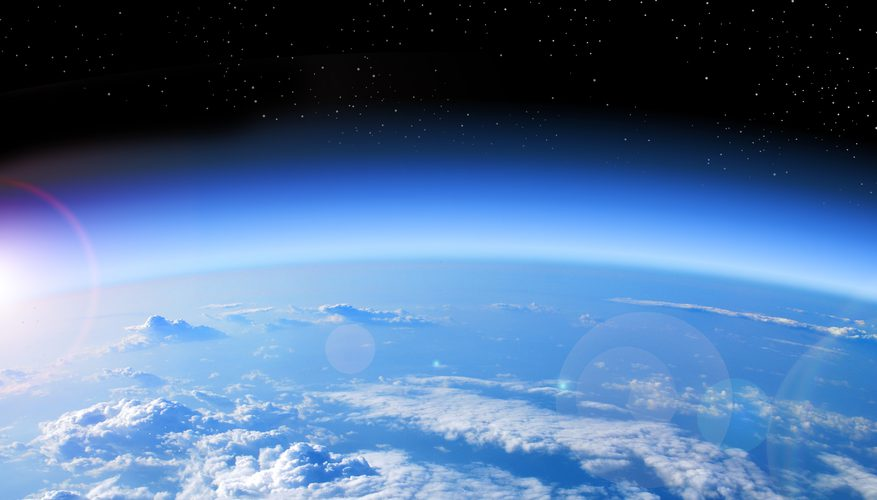 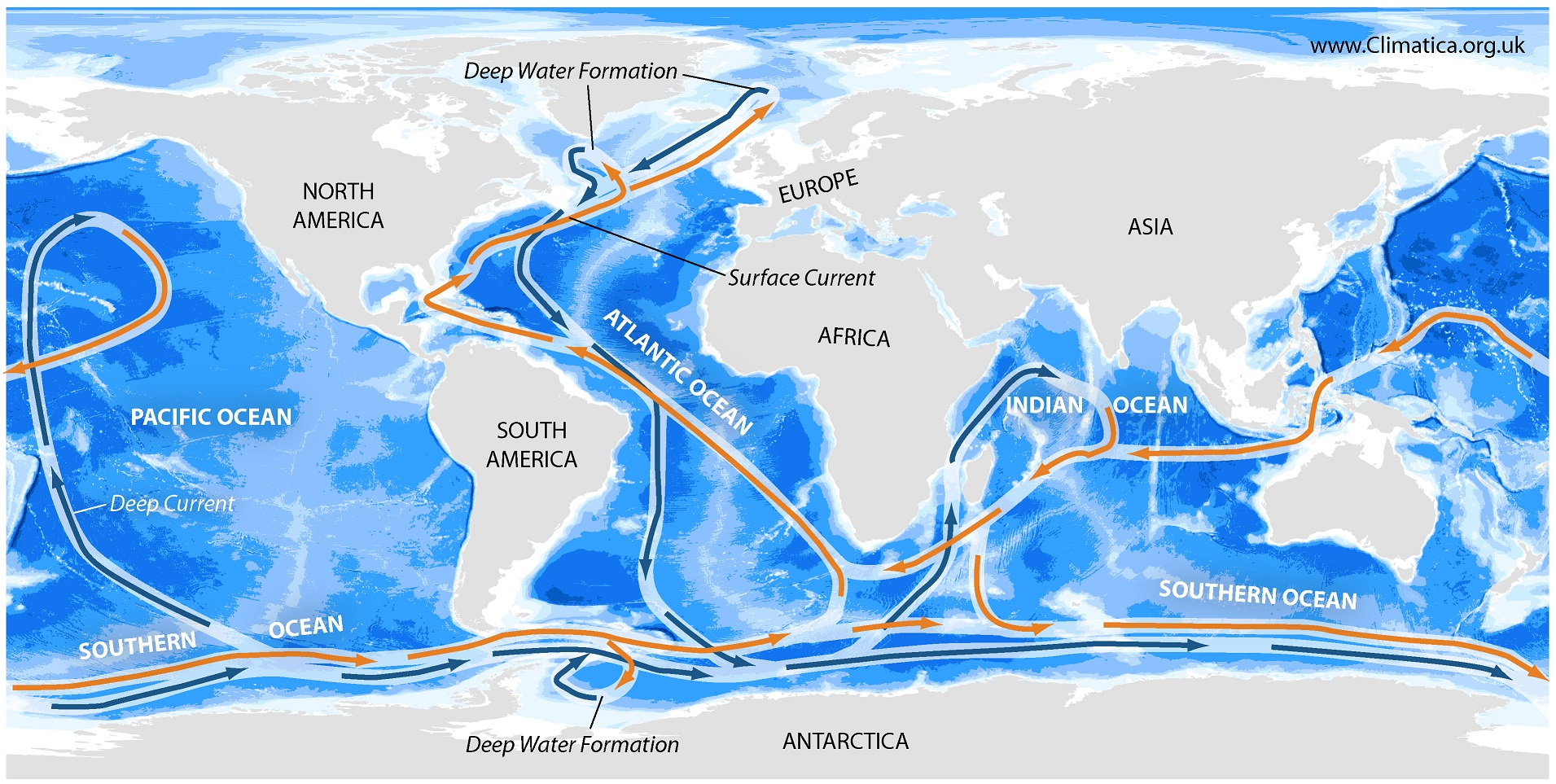 SISTEMA CLIMÀTIC = ESTABLE
HORITZÓ DE PREDICCIÓ = 10 DIES
HORITZÓ DE PREDICCIÓ = MESOS, DÈCADES
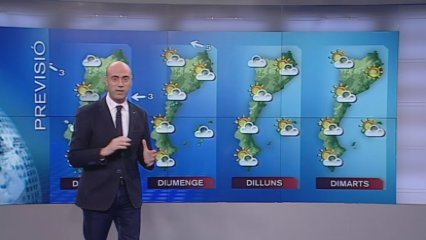 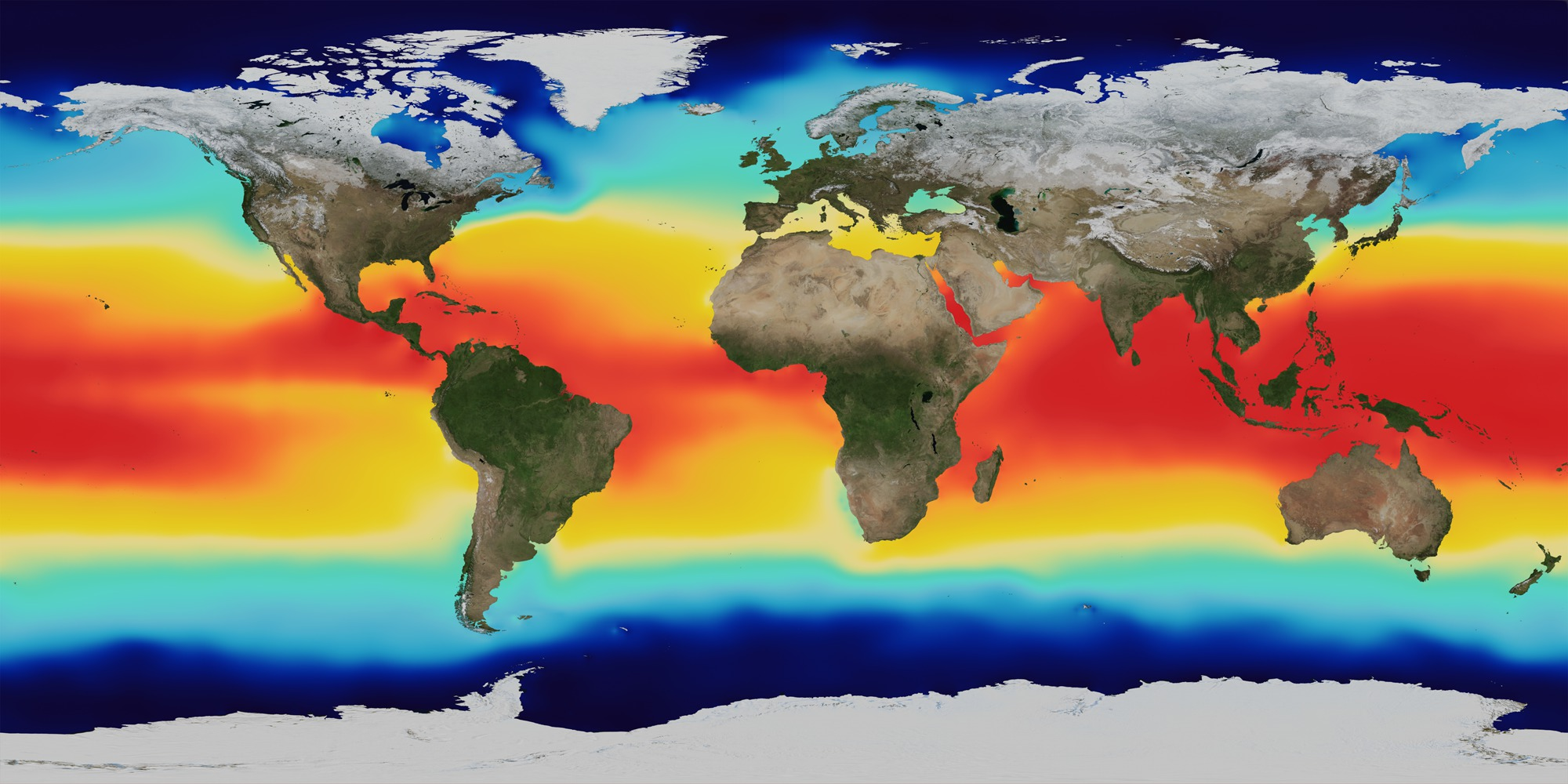 HI HA ELEMENTS ATMOSFÈRICS QUE SÓN MOLT PERSISTENTS = PREDICTIBILITAT
SEMPRE HI HA UN ANTICICLÓ AL VOLTANT  DE LES AÇORES
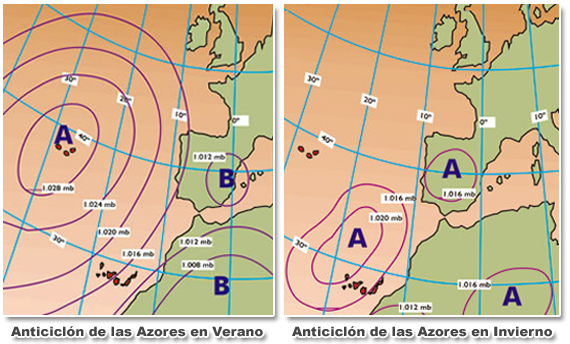 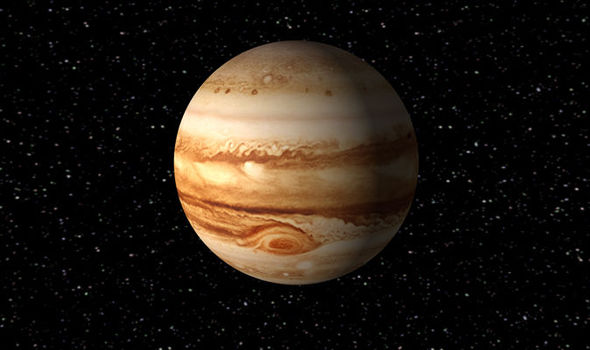 LA TACA DE JÚPITER ÉS UNA TEMPESTA DE 340 ANYS
EXERCICI: PODEM PREDIR EL TEMPS A LA PENÍNSULA AMB MESOS D’ANTELACIÓ?
“EL NIÑO” COM A TELECONNEXIÓ
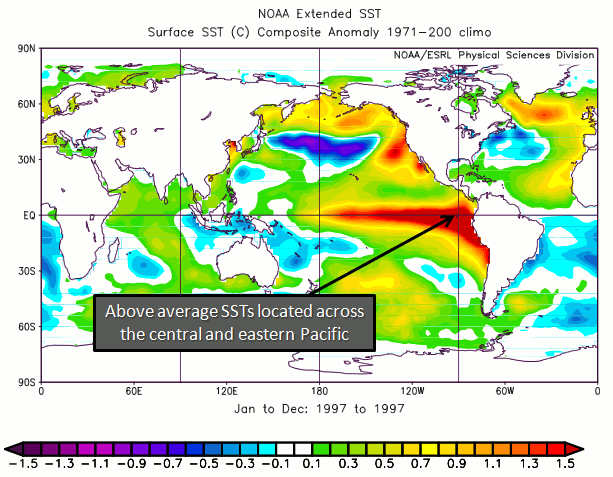 “EL NIÑO” ÉS  L’ESCALFAMENT DE L’AIGUA DEL MAR DAVANT LES COSTES DE COLOMBIA, EQUADOR I PERÚ.
SABEM QUE LA TEMPERATURA ES TRANSFEREIX, ENTRE D’ALTRES FORMES, PER CONDUCCIÓ. ÉS A DIR, PER CONTACTE...
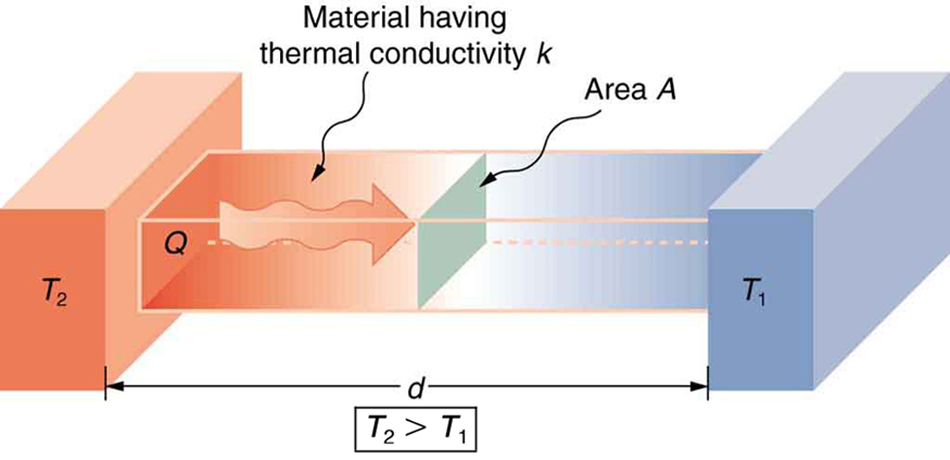 I QUE EXISTEIXEN ALGUNS PATRONS DE VENT DE CAIRE PLANETARI...
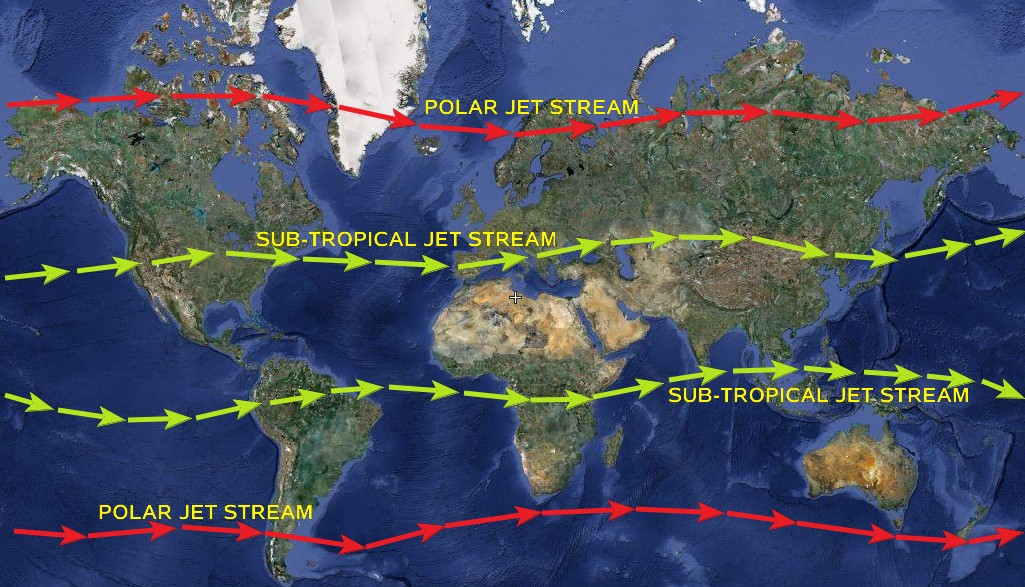 ATENCIÓ AQUÍ!!
A
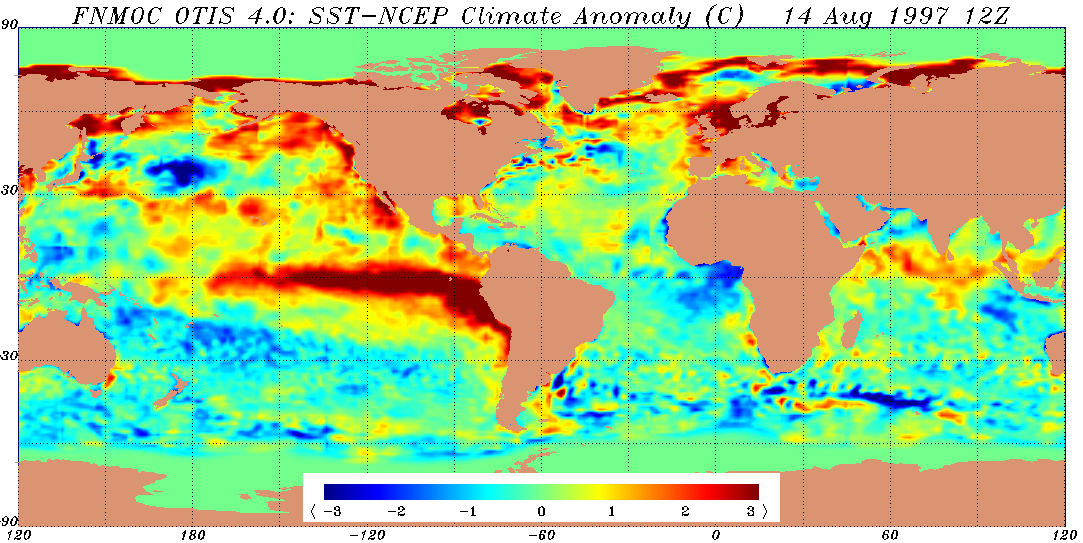 B
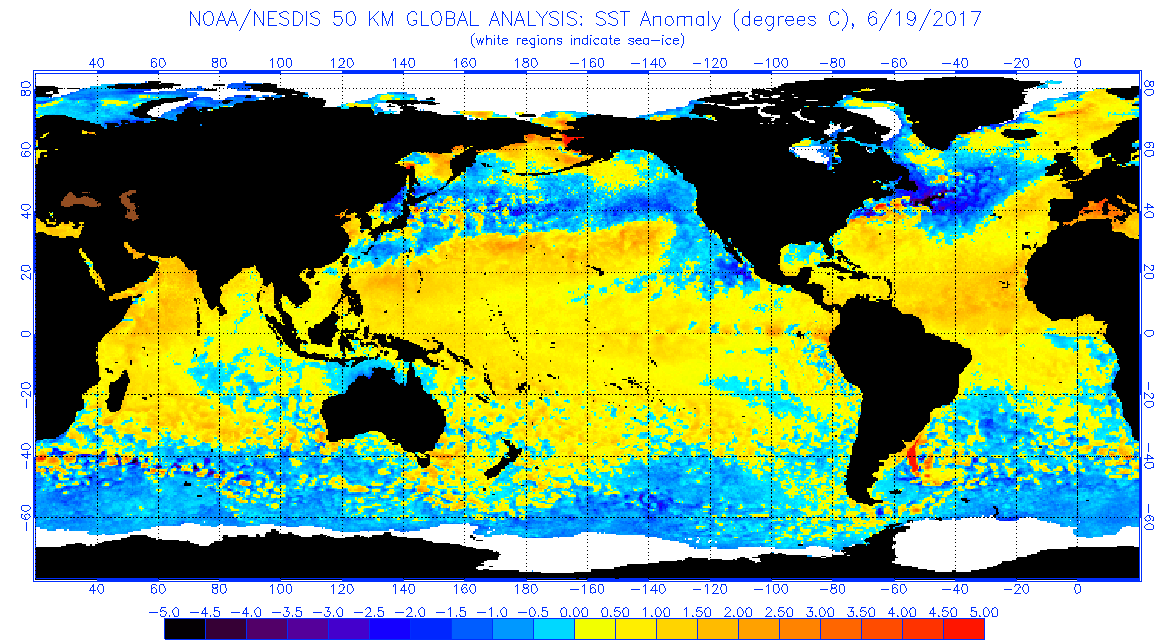 C
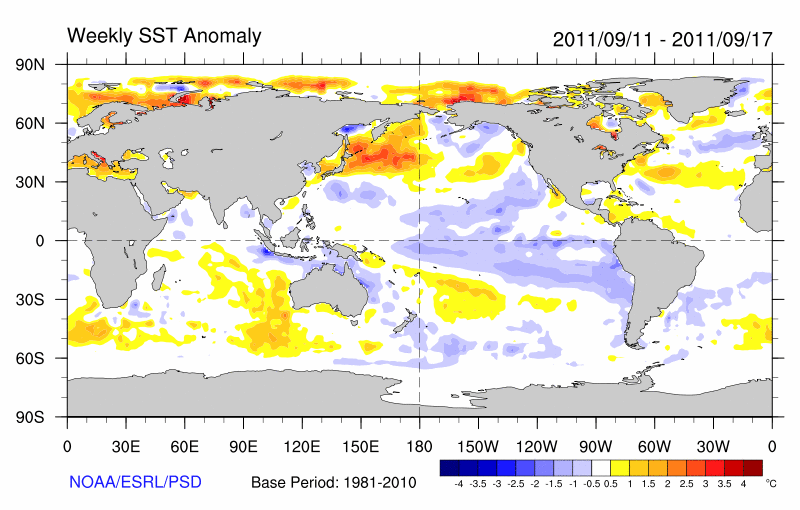 EXERCICI: QUINS EFECTES PREVEIEU SOBRE LA PENÍNSULA IBÈRICA EN CADA UN DELS CASOS?
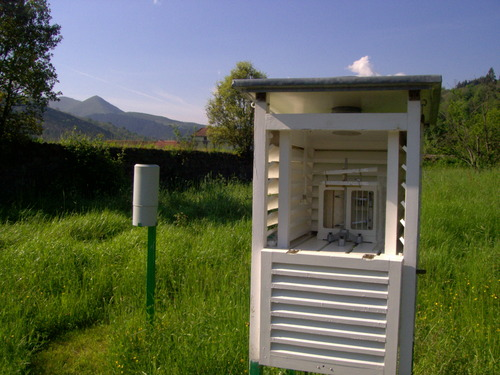 LA RECOPILACIÓ SISTEMÀTICA DE DADES ATMOSFÈRIQUES I EL SEU ESTUDI HA PERMÈS EL DISSENY DE MODELS CLIMÀTICS DEL SISTEMA TERRA
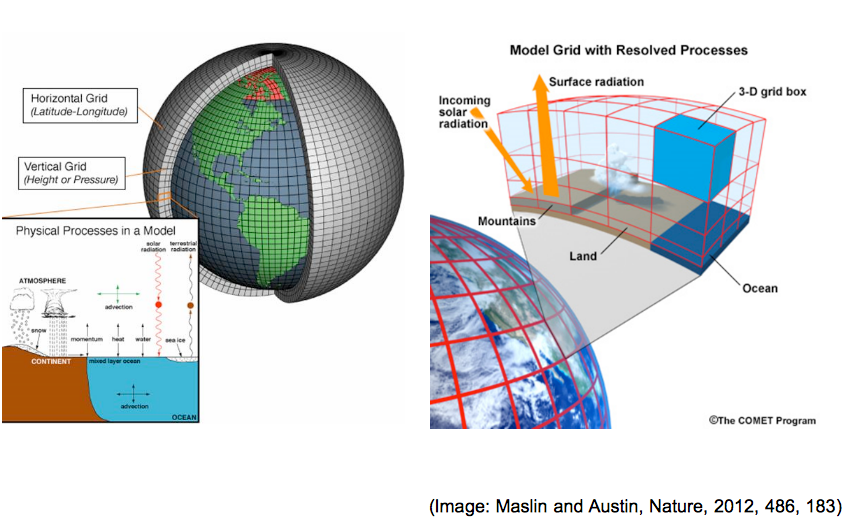 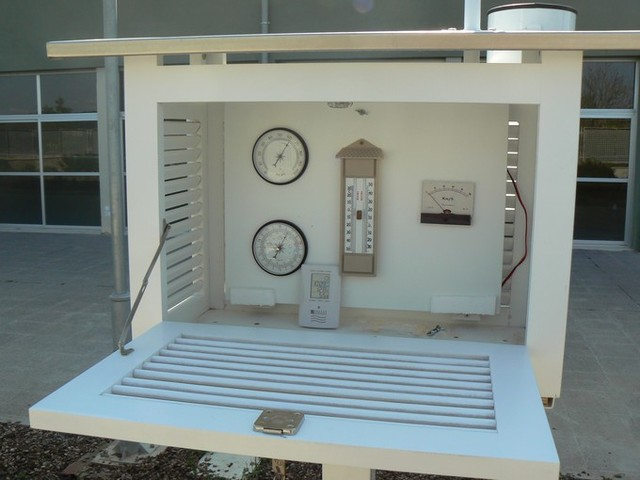 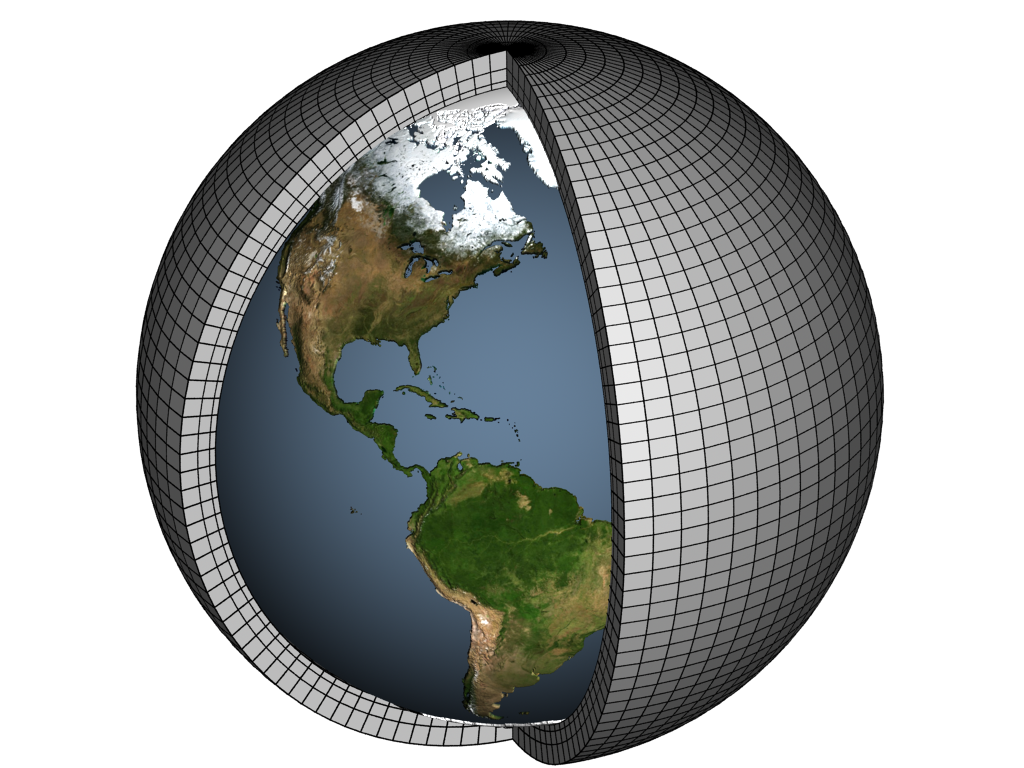 ELS MODELS TRANSFORMEN LA FÍSICA ATMOSFÈRICA A LLENGUATGE INFORMÀTIC I LES SIMULACIONS ES FAN EN GRANS SUPERORDINADORS
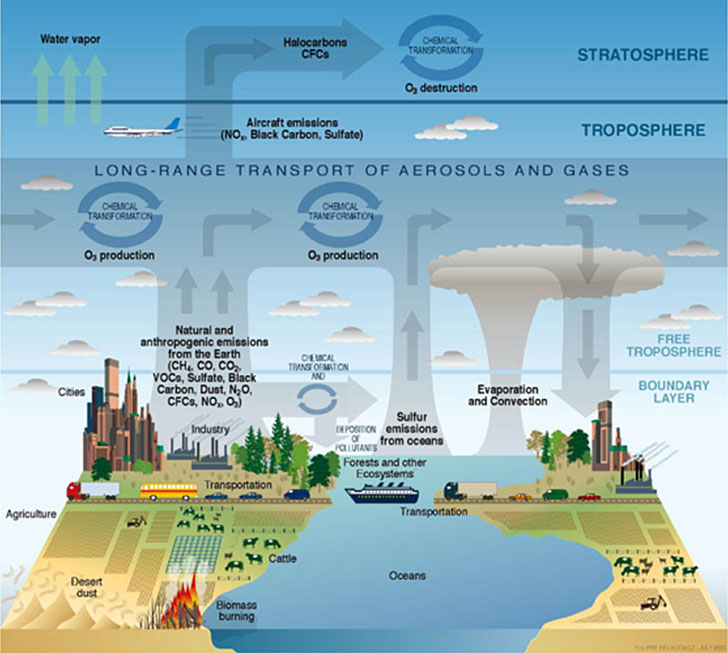 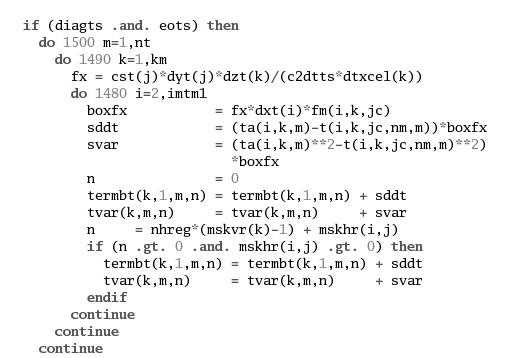 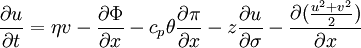 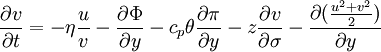 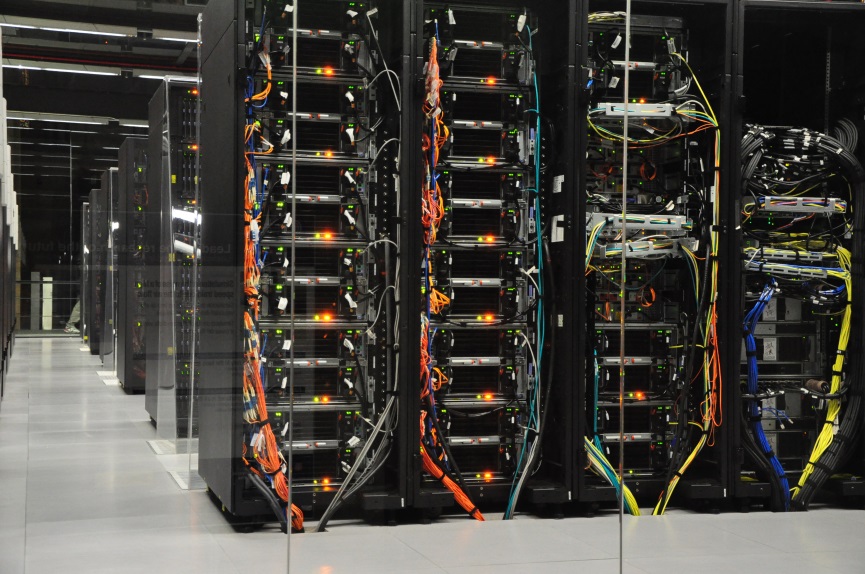 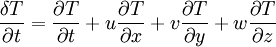 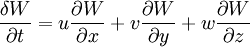 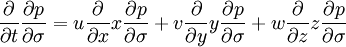 [Speaker Notes: Todos estamos acostumbrados al pronóstico del tiempo.]
ELS GRANS SUPERORDINADORS TREBALLEN EN PARAL·LEL
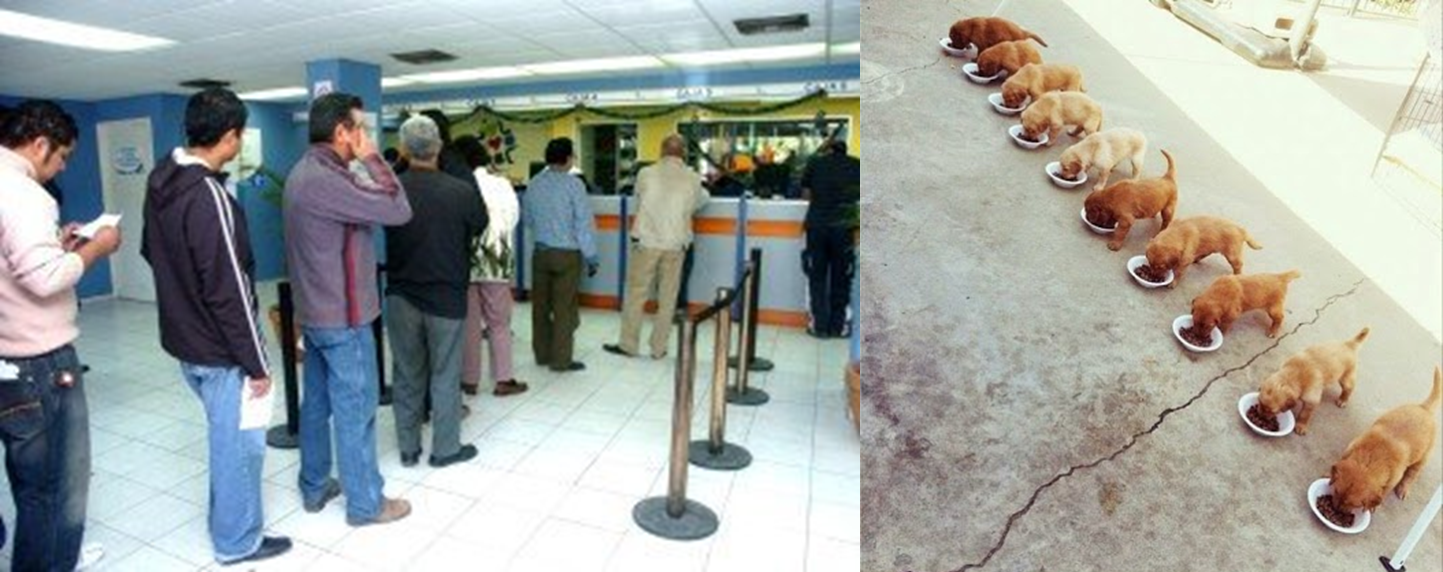 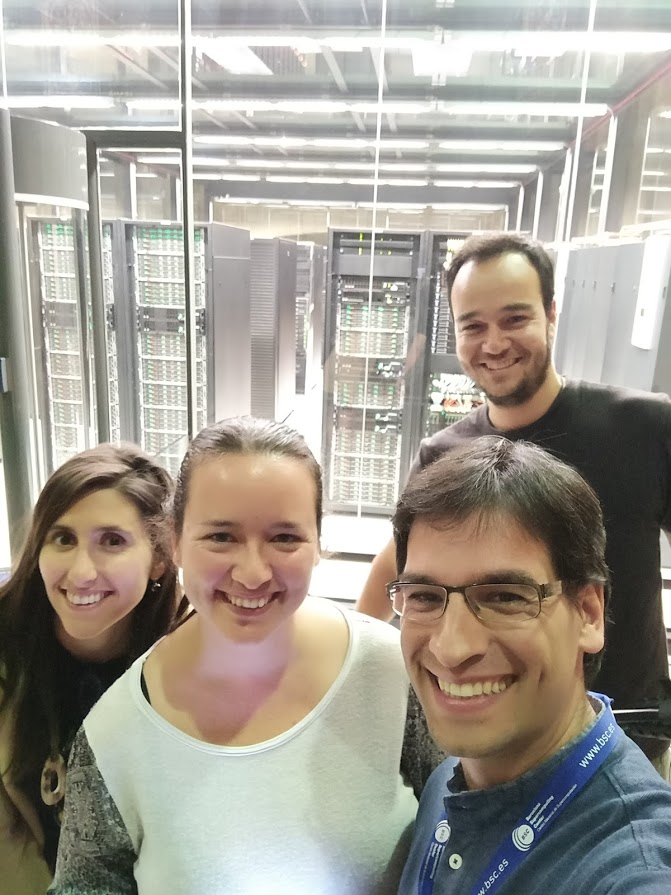 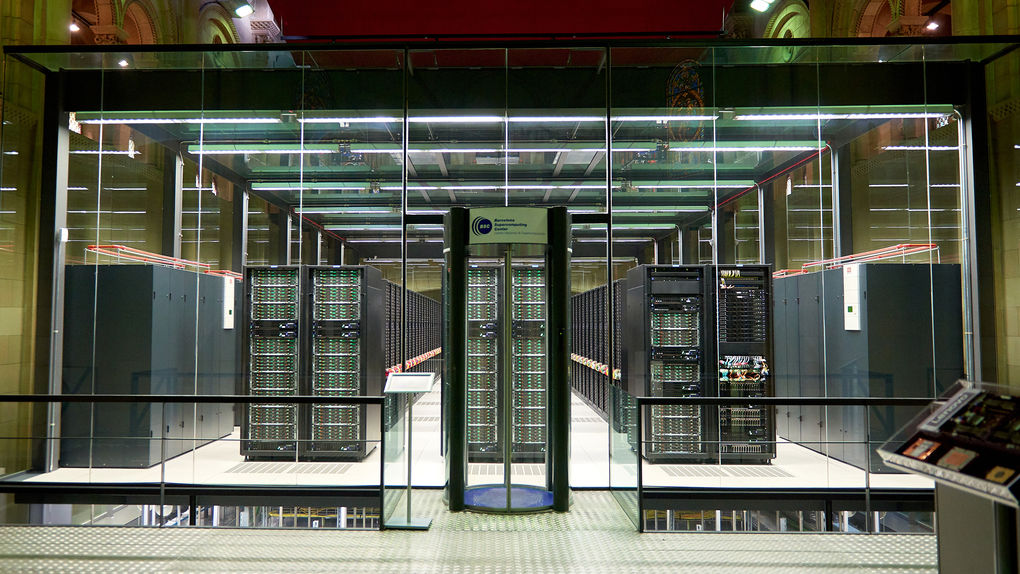 COM EL MARENOSTRUM 4 DEL BSC!
I PER QUÈ ES FAN AQUESTES PREDICCIONS?
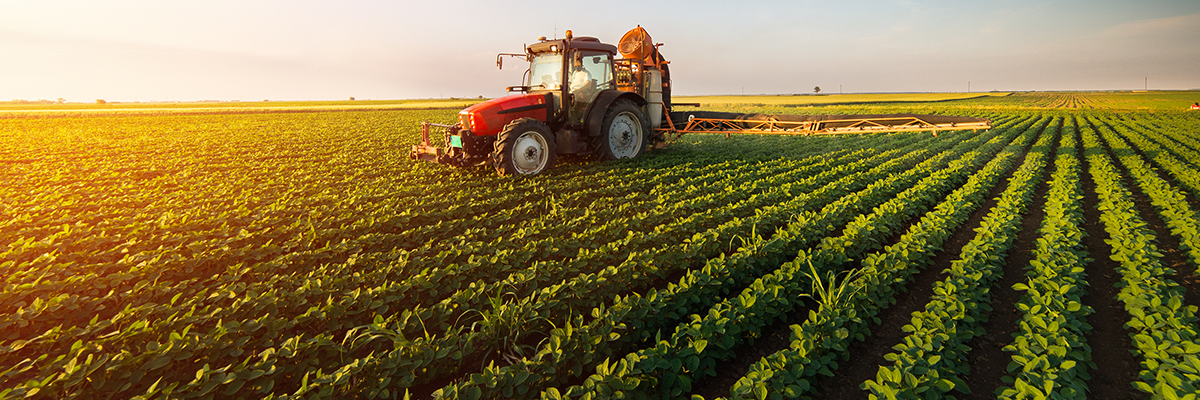 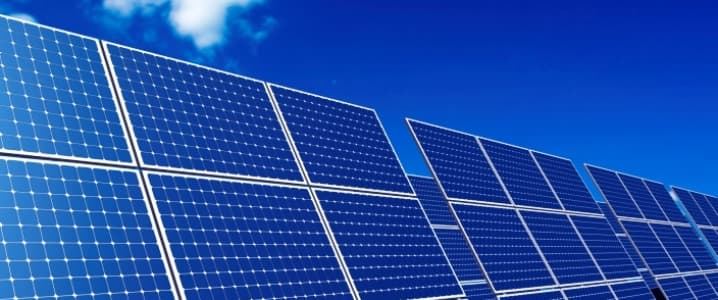 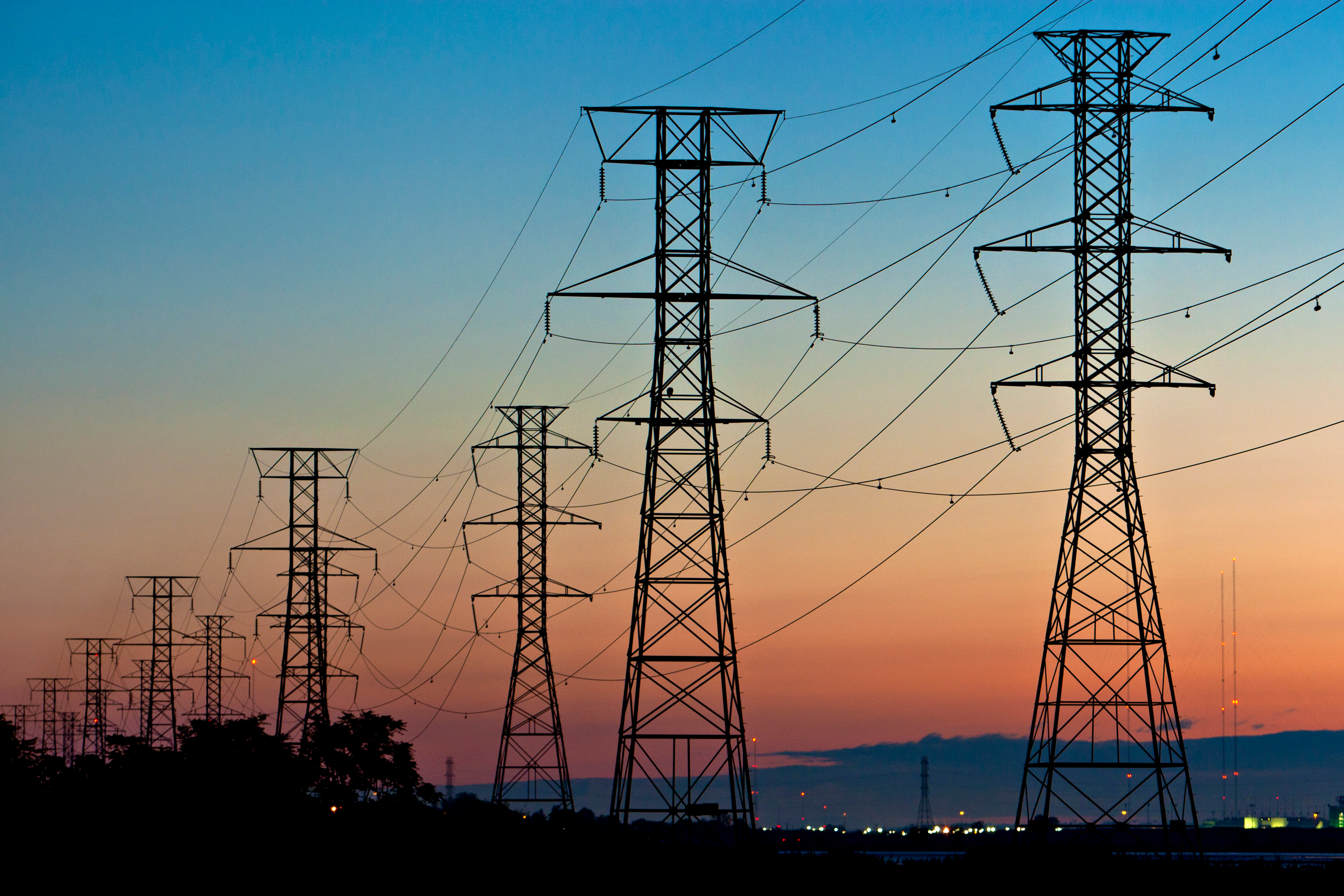 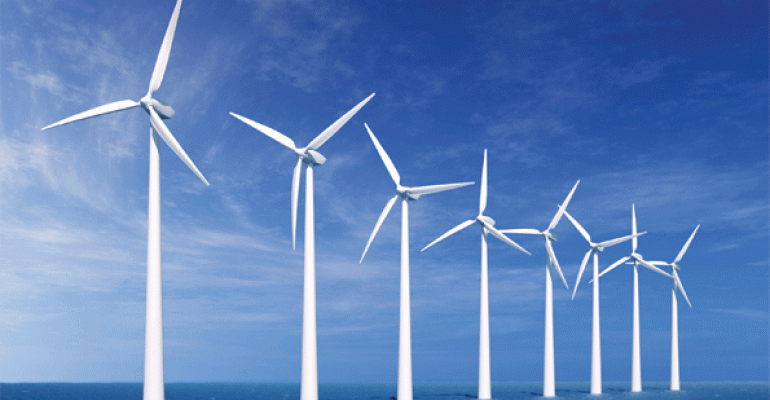 AGRICULTURA
ENERGIES RENOVABLES
GESTORS DE LA XARXA
...
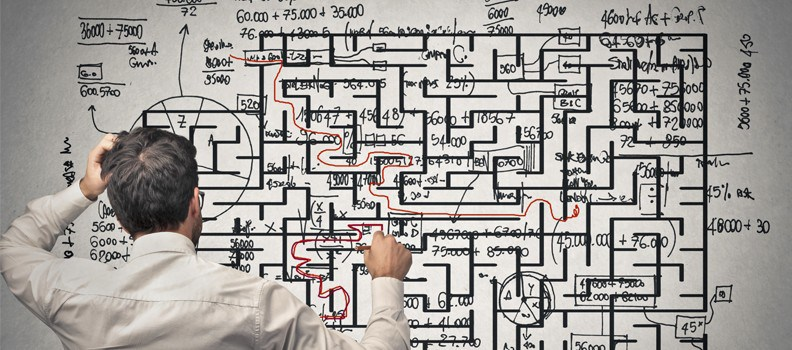 ELS USUARIS FINALS NO SEMPRE TENEN EL CONEIXEMENT TÈCNIC PER INTERPRETAR LES DADES CLIMÀTIQUES...
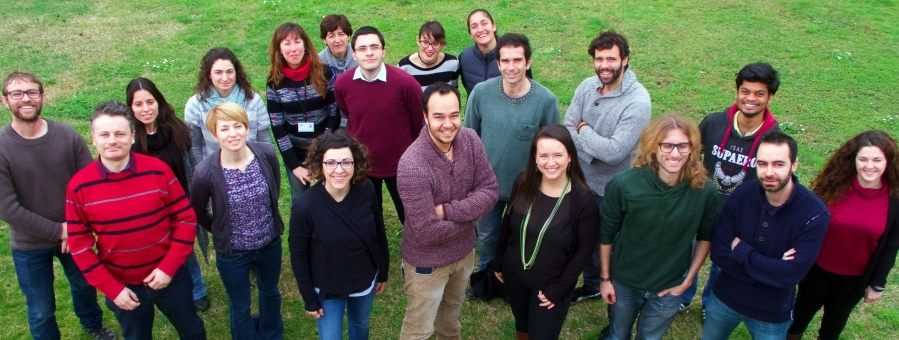 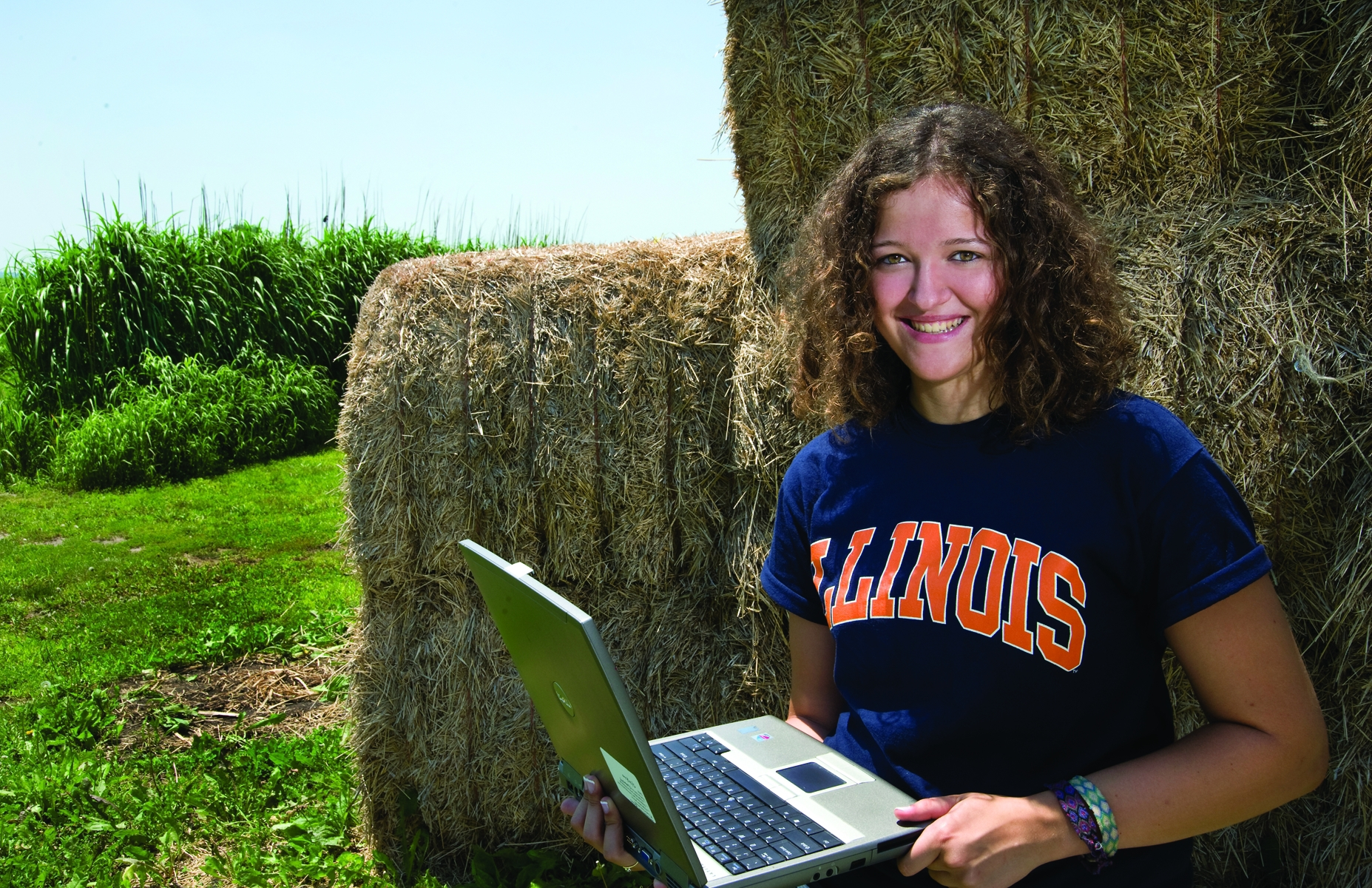 UN EQUIP MULTIDISCIPLINAR LES TRANSFORMA EN SERVEIS CLIMÀTICS ADAPTATS ALS USUARIS.
TRANSFORMAR LES DADES CLIMÀTIQUES EN EXPRESSIONS MÉS RELLEVANTS PER ALS USUARIS ÉS UN VALOR AFEGIT DEL SERVEI.
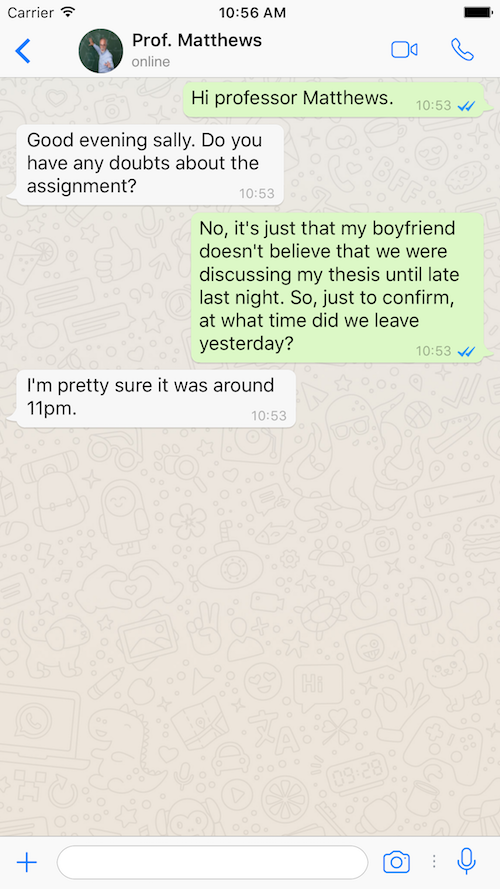 Climate Services
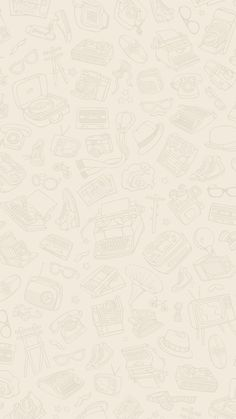 Josep de l’Hort
Josep de l’Hort
Llorenç (BSC)
Què tal serà la propera temporada de la ceba blanca?
S’espera una precipitació per sota de la mitjana amb p=0.67 i un skill de 0.4
10:23
TEMPERATURA MITJANA
IMPACTE SOBRE EL CREIXEMENT DEL CULTIU
PRECIPITACIÓ MITJANA
DESPESA ANUAL EN REGADIU
TEMPERATURES EXTREMES
DESPESA EXTRA EN CALEFACCIÓ O AIRE COND.
10:34
TEMPERATURA I HUMITAT
CONTRACTACIÓ CONTROL DE PLAGUES
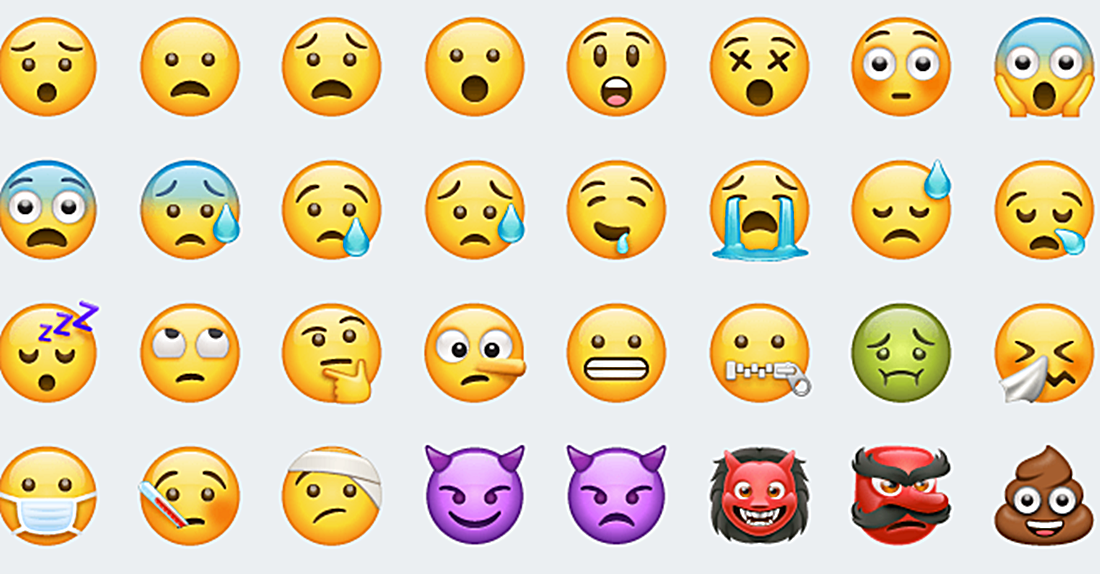 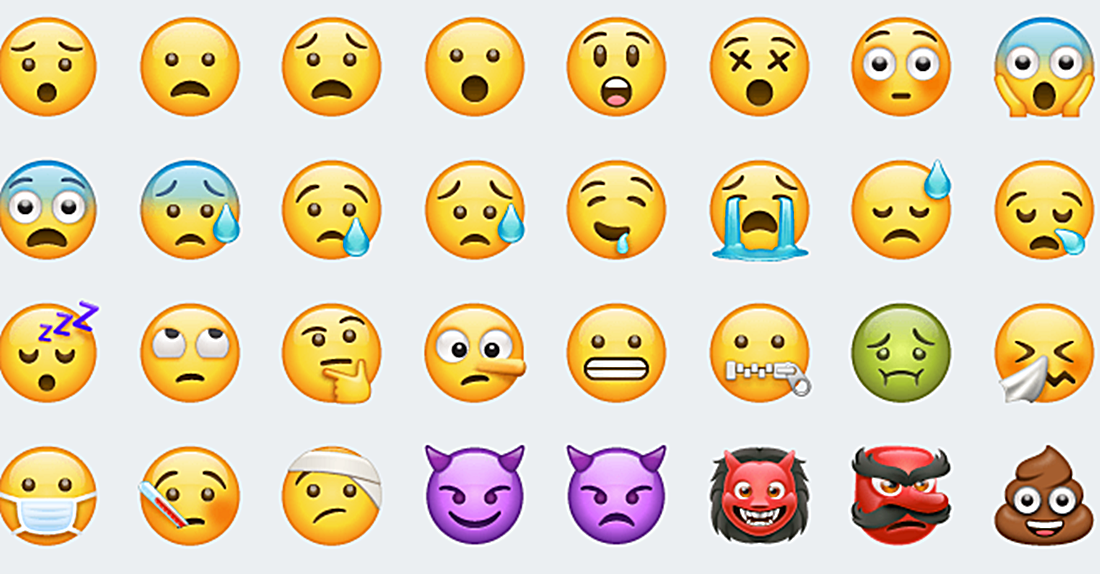 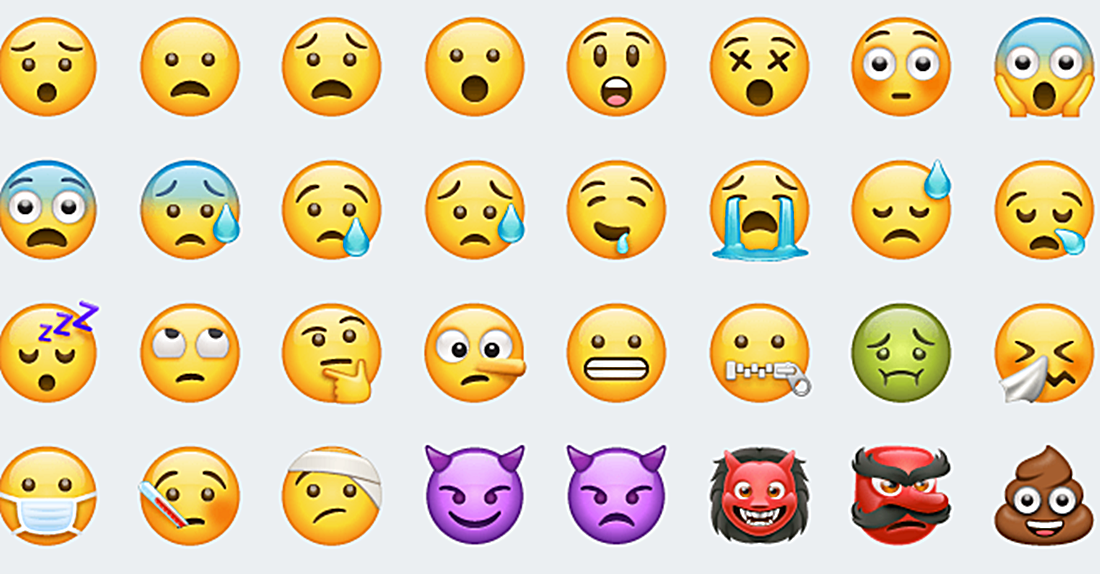 10:36
Marta (BSC)
La collita estarà cap al 70% segurament
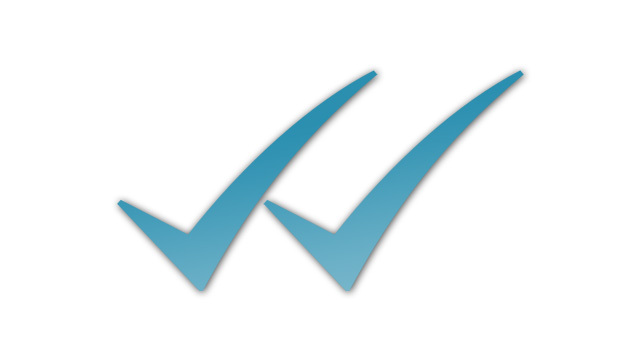 10:41
AL GRUP DE SERVEIS CLIMÀTICS DEL BSC PARTICIPEM EN PROJECTES INTERNACIONALS PER TAL DE FER REALITAT AQUEST OBJECTIU: APORTAR PREDICTIBILITAT ALS SECTORS MÉS VULNERABLES AL CLIMA PER FER-LOS MÉS RESILIENTS AL CANVI CLIMÀTIC.
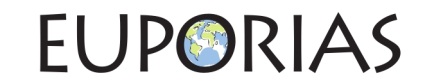 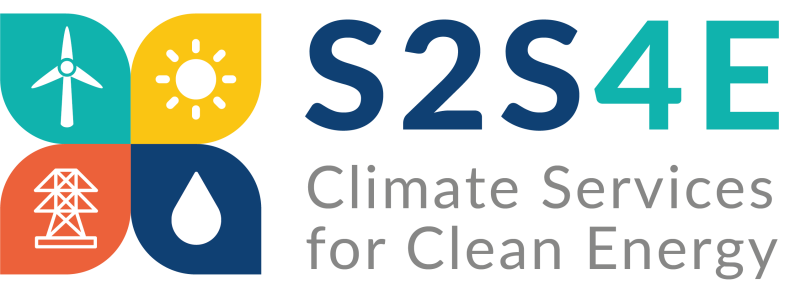 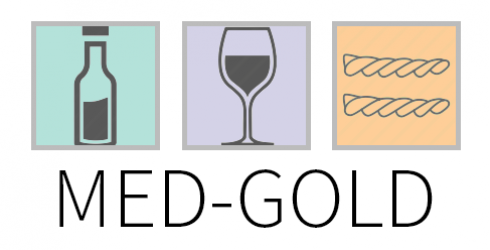 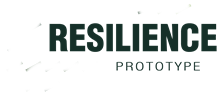 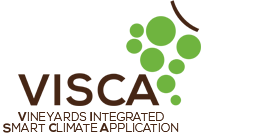 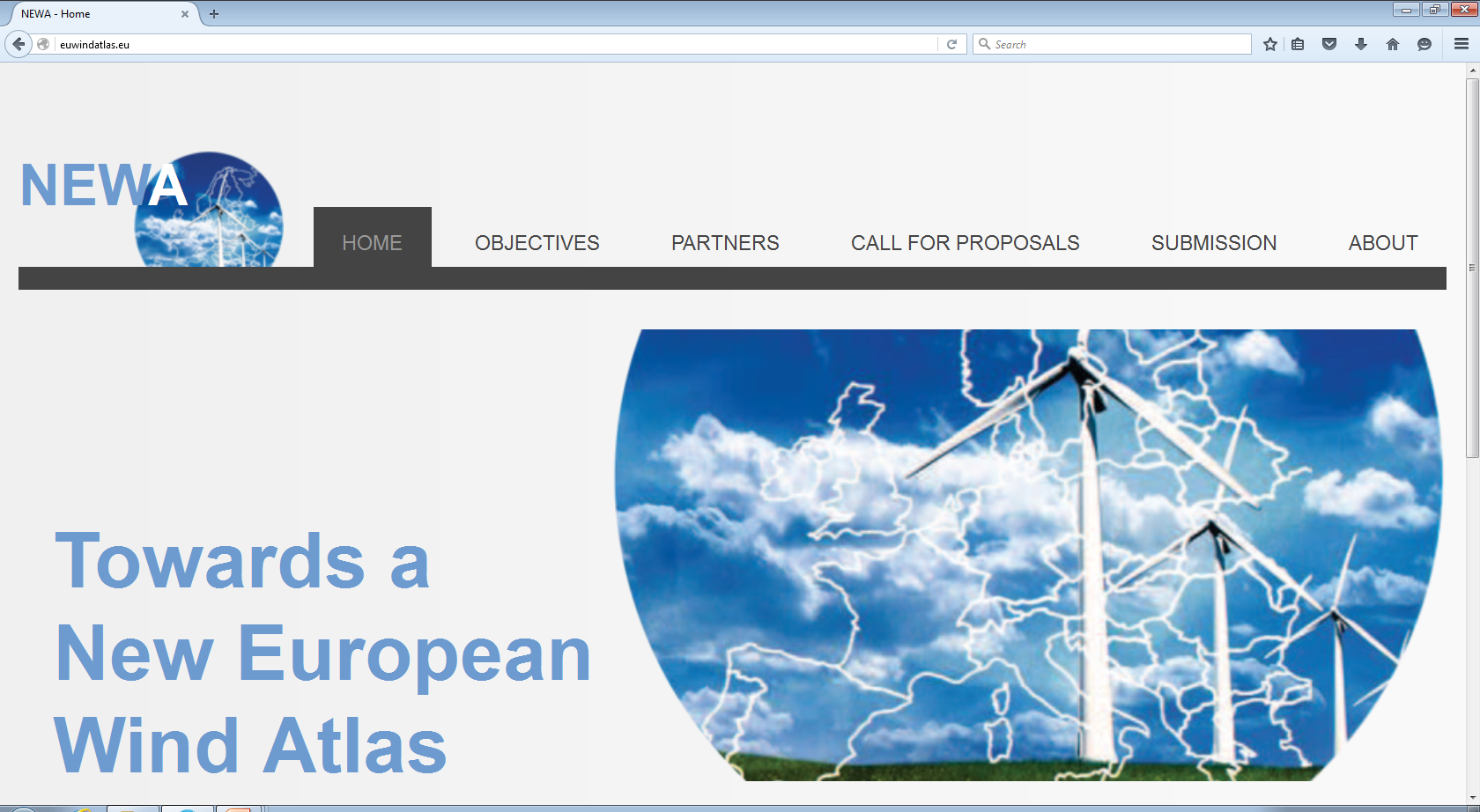 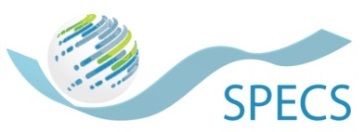 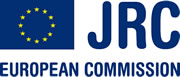 Clim4Energy
S2S4E project has received funding from the Horizon 2020 programme under grant agreement n° 776787. The content of this factsheet reflects only the author’s view. The European Commission is not responsible for any use that may be made of the information it contains.
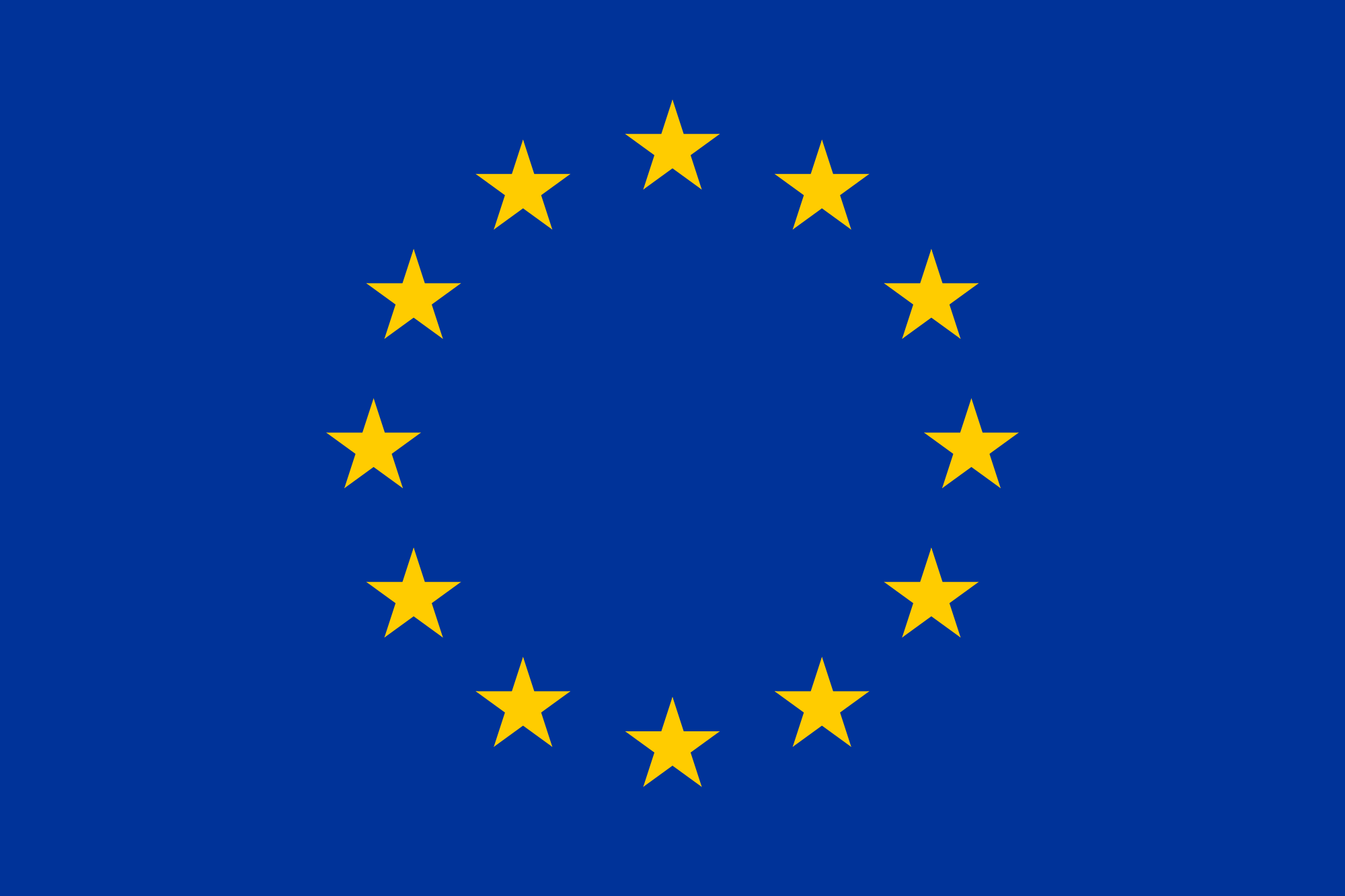 http://ess.bsc.es/info-services-es@bsc.es